PHÉP CỘNG, PHÉP TRỪ (không nhớ) 
TRONG PHẠM VI 100
Chủ đề8
Bài 33
LuYỆn tập CHUNG – tiết 4
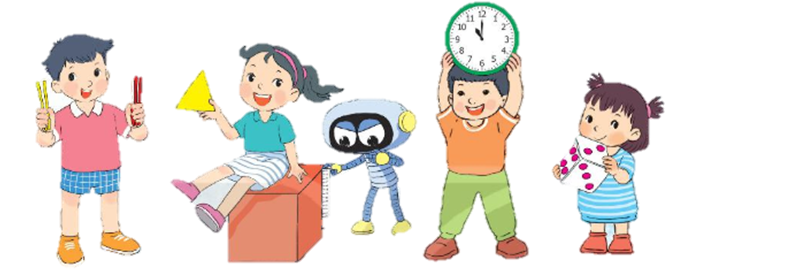 Trang 70 – 71
SGK
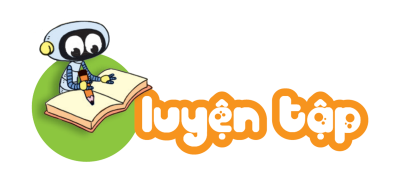 Tính
1
65 - 62
25 + 40
99 - 9
41 + 8
5 + 73
86 - 36
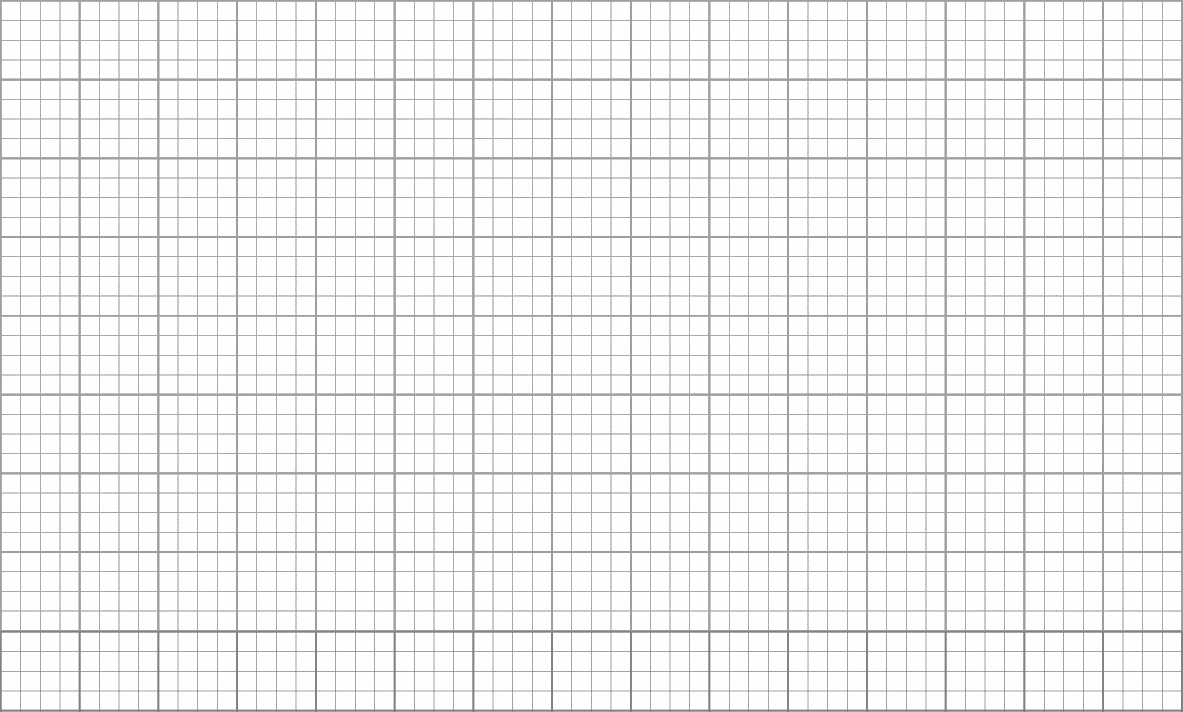 Thứ tư wgày 5 κáng 4 wăm 2023
TǨn
Luyện tập chung
Bài 1:
-
25
99
40
9
90
+
65
=
=
-
65
41
3
49
62
8
+
=
=
-
86
50
+
73
5
36
78
=
=
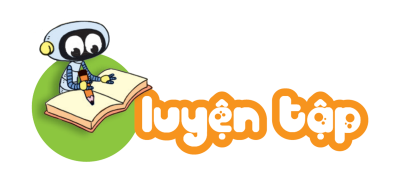 Số?
2
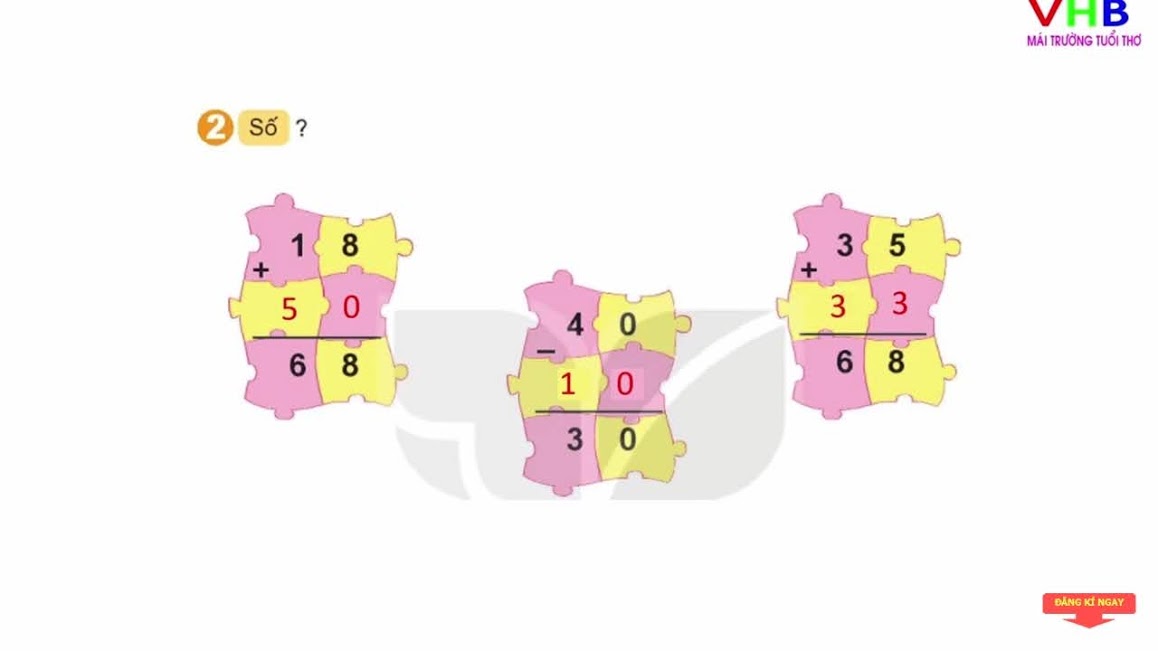 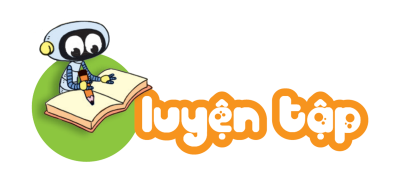 Số quả thông ở hai bên bằng nhau. Hỏi trong túi màu đỏ có bao nhiêu quả thông?
3
45
+
33
78
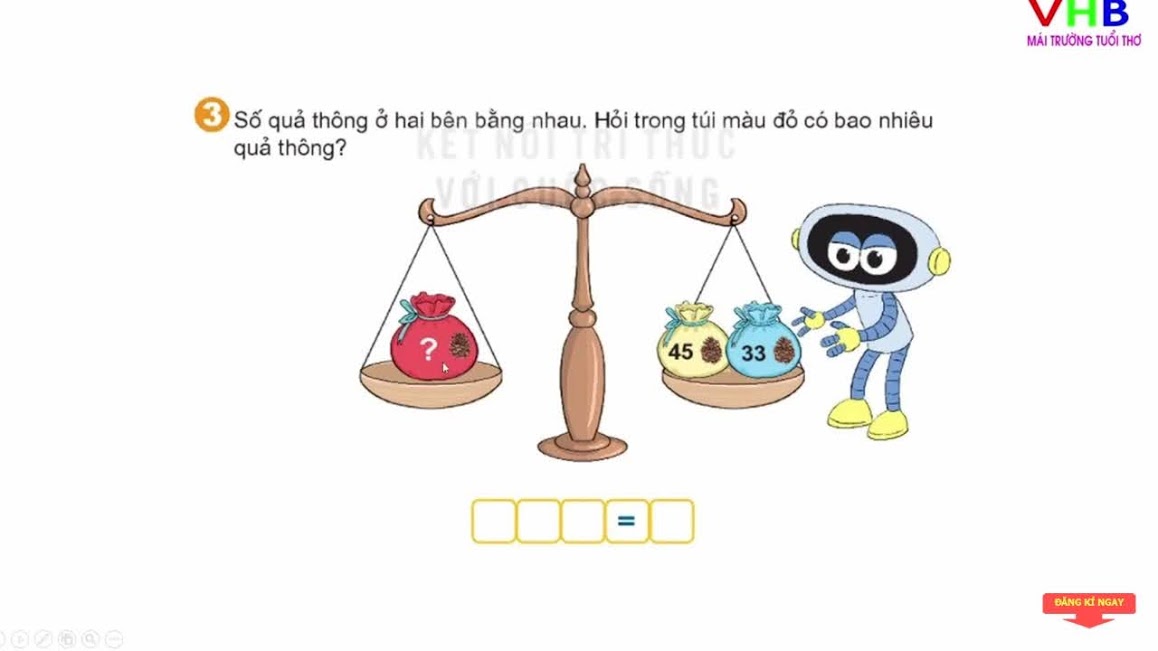 Em hãy nêu câu trả lời.
=
?
?
?
?
Trong túi màu đỏ có 78 quả thông.
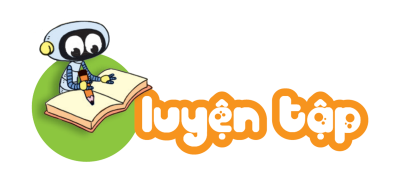 Tính:
4
a) 20 + 40 + 1 = 61
60
b) 15 – 2 - 1 = 12
13
c) 40 + 15 + 2 = 57
55
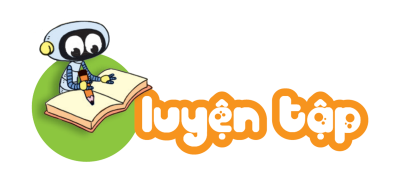 Trên ga có 3 đoàn tàu.
Đoàn tàu A có 10 toa. Đoàn tàu B có 12 toa. 
Hỏi cả hai đoàn tàu có bao nhiêu toa?
5
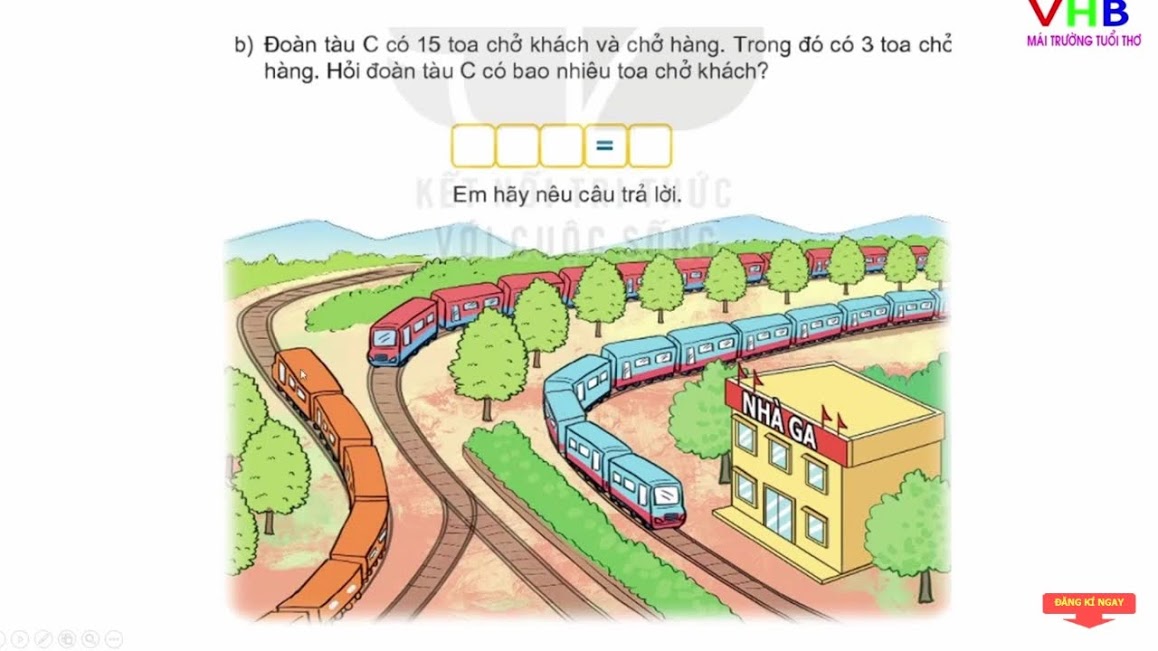 10
+
12
22
=
?
?
?
?
Em hãy nêu câu trả lời.
Cả hai đoàn tàu có 22 toa.
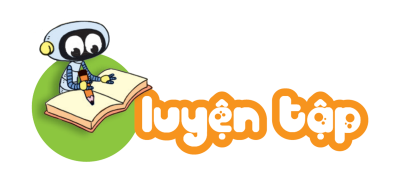 b) Đoàn tàu C có 15 toa chở khách và chở hàng. Trong đó có 3 toa chở hàng. Hỏi đoàn tàu C có bao nhiêu toa chở khách?
5
15
-
3
12
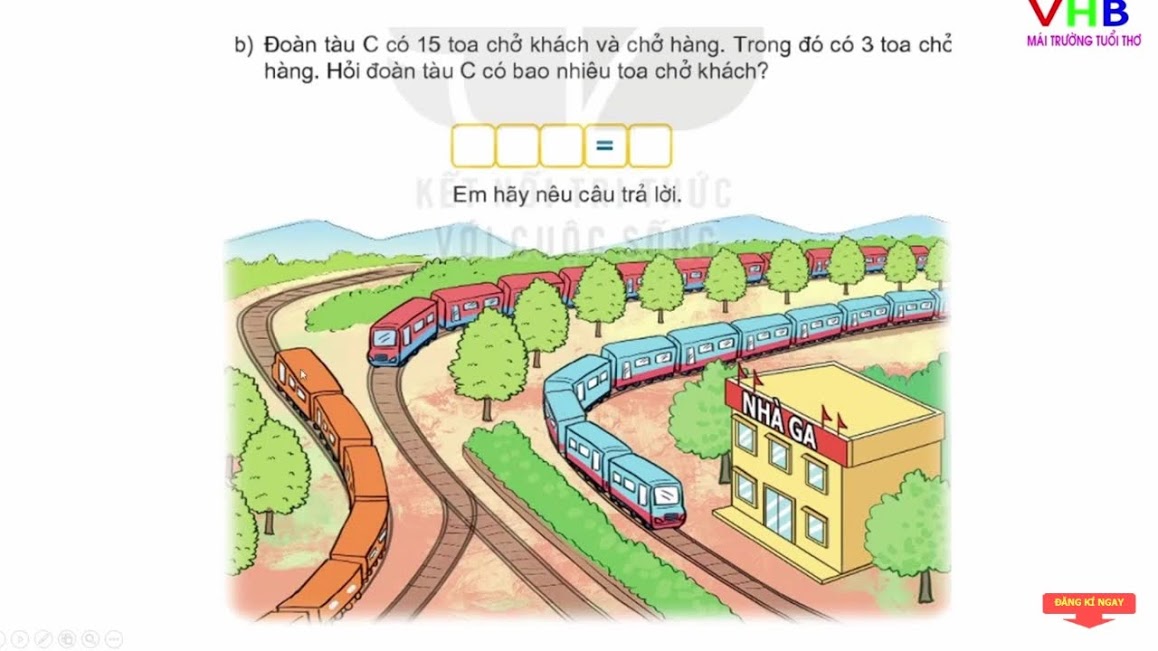 =
?
?
?
?
Em hãy nêu câu trả lời.
Đoàn tàu C có 12 toa chở khách.